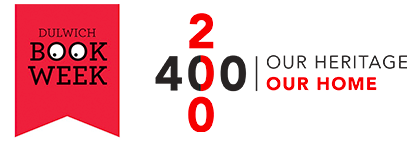 Book Week 2019
4 to 8 March
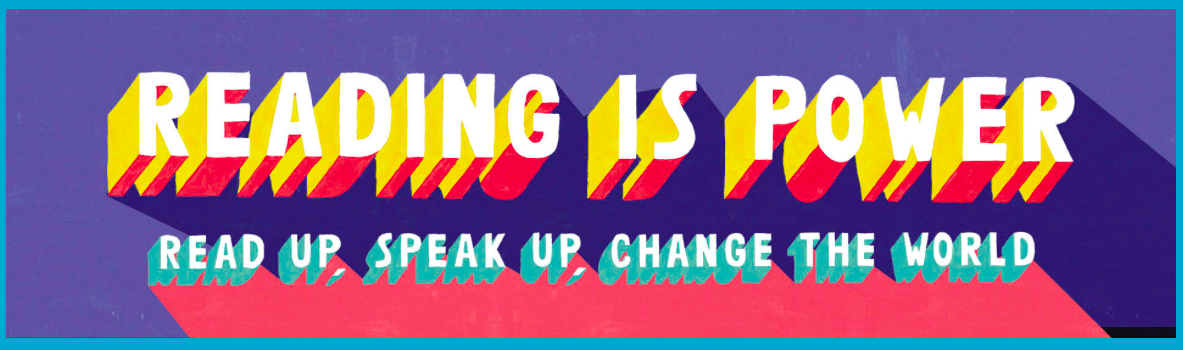 Activities and comps in the library all week & fun quizzes on Firefly - earn  House PointsDress up Day on FridayBook Fair in the PAC Foyer on Friday – great YA titles
Start the Book Week Tutor Quiz – must be completed and returned to the library by Thursday – copies given out at Staff Briefing, spares available in the Library and Staff Room.
Link to Book Week Tutor Quiz

Students and teachers will need a book to read in tutor time tomorrow – DEAR

Break and lunch time – lots of activities and competitions in the library – earn house points, have fun and enjoy all things booky!
Shout out for Monique Cheng, LT Stockmann, Rithika James, Anna Trinh, Angeline Guo, Camille Cheng, Skye Young who are representing our school in the Write for Kindness Competition and heading off for a workshop at the National Library this afternooon
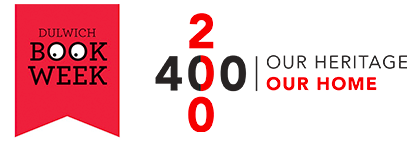 Monday
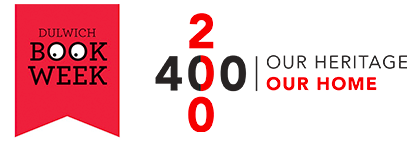 DEAR – Drop Everything and READ- Announcement on the tannoy by students at 8:40 to start reading and another to signal conclusion at 8:50. 
Hopefully, teachers you will also have a book to read during this time, but perhaps you would prefer to  click here to read about the relationship between the volume of reading done by students and their level of academic achievement.
Ongoing fun activities and competitions in the library
Tuesday
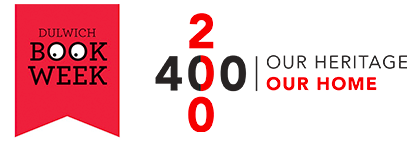 Read first episode of a serialized story – will be continued in each lesson throughout the day – concluding in Period 6.
Link to The Landlady by Roald Dahl. One part of this story to be read each period throughout the day. -copies to be given out at Staff Briefing, spares available in the Library and Staff Room.
Lunch time - Book Week Debate – Library Level 3 two teams of World Scholars Cup reps meet to debate the position: 
This house believes that traditional literary works carry higher value than more marginalised voices.
Afterwards, get stuck into the activities and competitions on Level 2
Wednesday
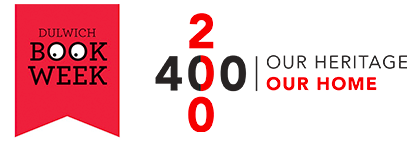 Complete  Book Week Tutor Quiz – to earn points for your House make sure you return it to the Library (clearly marked with your Tutor Group name) by 11am

World Book Day (UK) 
http://www.worldbookday.co

House Assembly today  – Booky Activities and Quizzes for House 

Book Fair in the PAC Foyer tomorrow – great YA books for sale
Thursday
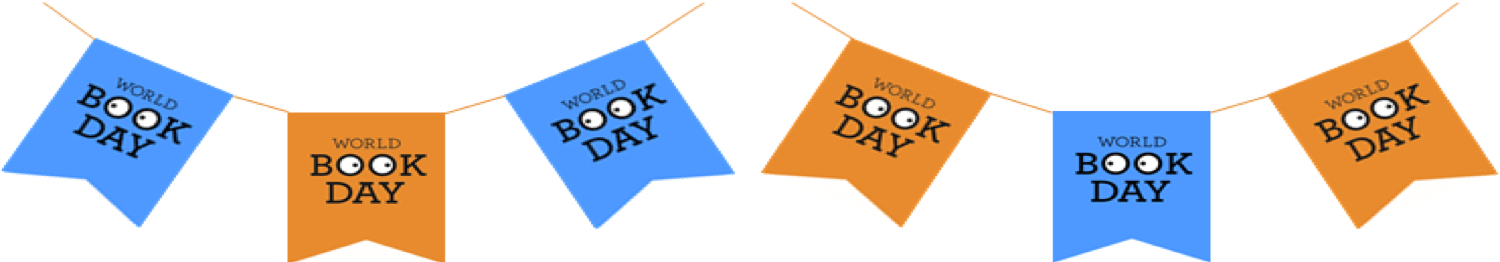 Dress Up Day – students come dressed up as a book character. $2 donation money to go to Achieving Kids charity. (Singapore based)

Tutor teachers to collect money ziplock bags which will be provided at the Staff Briefing. Send to the Senior School Library with Reading Ambassador/s.

If you have time  - Guess the Author Quiz - Either email me or send your tutor group's Reading Ambassador to the library with the score – House Points for participation.
Link to Guess the Author Quiz

Book Fair in the PAC Foyer today – head there at break and lunch time – great YA books for sale
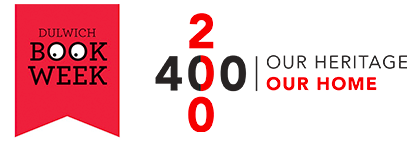 Friday
Period 6 – Theatre – Whole Senior School watch performance by a performance by Peranakan Sayang – go to your P6 class for registration and then to the PAC with your teacher – visit the Book Fair on your way out!
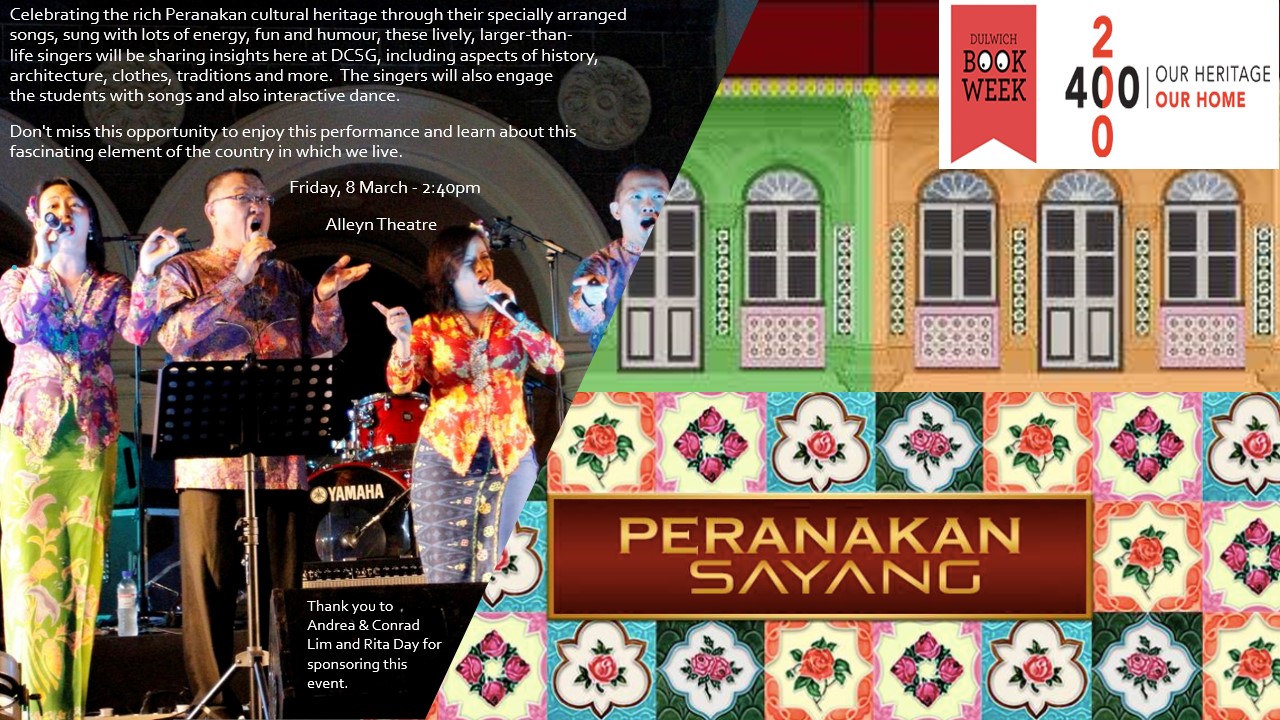 Giving back Where your $2 goes
HaveFun!
See you in the library